SÍNDROME NEUROLÓGICO INFECCIOSO


Dra. Alina Silvia Peris Cid.
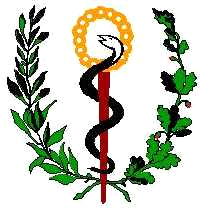 Tema 1: Enfermedades infecciosas y parasitarias.
Meningoencefalitis
FOE: Conferencia
Duración: 50 minutos.
OBJETIVOS
1- Definir la meningoencefalitis.
2- Identificar los signos y síntomas de la enfermedad.
3- Señalar los exámenes complementarios necesarios para el diagnostico de la enfermedad.
Categorías Clínicas
Meningitis bacteriana aguda.
Meningitis viral aguda.
Encefalitis viral.
Meningitis subaguda.
Infecciones focales: absceso cerebral, empiema subdural, absceso epidural, tromboflebitis supurada
DEFINICION MENINGOENCEFALITIS AGUDA

Respuesta inflamatoria aguda a la infección de la piamadre, de la aracnoides y del LCR del espacio subaracnoideo. El espacio subaracnoideo es continuo en el encéfalo, la médula espinal y los nervios ópticos, salvo que exista una obstrucción, su infección se extiende por todo el eje cerebroespinal, casi invariablemente se acompaña además de ventriculitis.
EPIDEMIOLOGÍA
Enfermedad frecuente mundial
Constituye una emergencia médica que requiere tratamiento inmediato
En el caso de las infecciones bacterianas hay variaciones con la edad: 
  - Neonatal: bacilos gramnegativos (E. Coli, pseudomona, Lysteria, estreptococo grupo B)
  - + 1 mes: H. Influenzae, N. Meningitidis
  - Adulto: Neumococo, N. Meningitidis, Estreptococos grupo B, Lysteria monocytogenes,  Meningococo
  -Ancianos: bacilos gramnegativos anaerobios.
EPIDEMIOLOGÍA
Disminución H. Influenzae introducción de vacuna 1987.
Actualmente disponible vacuna conjugada heptavalente para enfermedad neumocóccica.
Resistencia de S. Pneumoniae a penicilinas y cefalosporinas.
SIDA.
Pacientes hospitalizados: bacilos gramnegativos.
ETIOLOGÍA
Causa fundamental es infecciosa, puede ser causada por casi todos los agentes infecciosos:
Bacterias
Virus: Enterovirus (ECHO, Coxsackie A y B, poliovirus, Herpes virus (HSV1 y 2), CMV, EBV, Herpes Zoster, Arbovirus (Nilo Occidental, Equina Oriental, Mixovirus (parotiditis, sarampión), rabia, VIH1.
Espiroquetas
 Mycobacterias
MENINGITIS BACTERIANA
S pneumoniae (50%)
N Meningitidis (25%)
Estreptococo grupo B (15%)
Lysteria Monocytogenes
H Influenzae
Bacilos entéricos gramnegativos
Estafilococo aureus y coagulasa negativos.
M Tuberculosis
MENINGITIS ETIOLOGÍA
Hongos: C Neoformans, H Capsulatum, Blastomices, Aspergilos, Cándida Albicans
Protozoos: paludismo, toxoplasma, ameba, tripanosoma
Metazoos: cisticercosis, equinococosis
Rickettsias: tifus, fiebre manchada de las montañas Rocosas
Priones: encefalopatía espongiforme.
FACTORES DE RIESGO MENINGITIS POR NEUMOCOCO
Neumonía por neumococo
Diabetes Mellitus
Esplenectomía
Hipogammaglobulinemia
Déficit de complemento
Alcoholismo
Traumatismo craneoencefálico con fractura base del cráneo y rinorrea LCR
VíVÍAVÍAS DE LLEGADA DE GÉRMENES AL SNC SNC
Hematógena -----  Más frecuente 
                         Circulación arterial ó 
                         diseminación venosa retrógrada                             
 
Contiguidad ------ Foco séptico vecino
                         oìdo medio, mastoides, senos paranasales                     

Inoculación directa --Traumática, fractura base cráneo,    
                          punción lumbar, cirugía, instrumentación                     
                       
Otras   -------     Nervios periféricos (Rabia)
                          Olfatoria (amebas de vida libre)
PATOGENIA
1- Colonización nasofaríngea.
2- Invasión de las células epiteliales     nasofaríngeas.
3- Invasión del torrente sanguíneo.
4- Bacteriemia con supervivencia intravascular.
5- Traspaso barrera hematoencefálica y entrada en el LCR.
6- Supervivencia y replicación dentro del espacio subaracnoideo.
Colonización
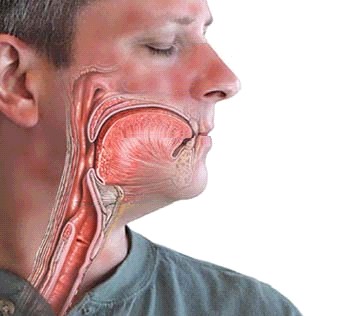 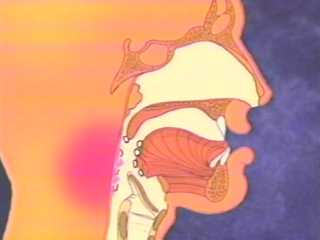 De la mucosa pasan a través de la membrana epitelial al espacio intravascular.
BACTERIEMIA
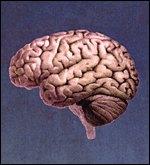 Plexo coroideo  y     capilares cerebrales
Líquido cefalorraquídeo
Meningitis aguda - Fisiopatología
Colonización nasofaríngea
Invasión local
Bacteriemia
Lisis bacteriana
Liberación componentes bacterianos
(LPS  paredes celulares, ácido
teicoico y péptido glicano)
Replicación bacteria 
en espacio 
subaracnoideo
Producción CITOQUINAS
Y quimiocinas inflamatorias
Endotelio cerebral
microvascular
Especies reactivas O2
Inflamación 
espacio subaracnoideo
Edema cerebral citotóxico
Permeabilidad
Barrera HE
Resistencia
Flujo LCR
Vasculitis
cerebral
Hidrocefalia 
  obstructiva y
   comunicante
Flujo sanguíneo
cerebral y pérdida
autorregulación
cerebral
Edema
vasogénico
Edema
intersticial
Aumenta Presión intracraneal
Isquemia e Infarto
cerebral
COMA
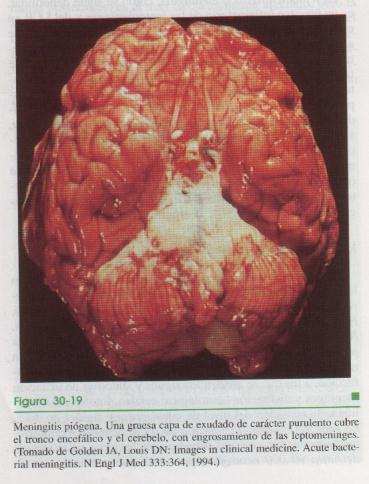 MENINGITIS BACTERIANA CUADRO CLÍNICO
Cefalea
Fiebre
Meningismo
Mialgias, debilidad, fotofobia
Signos de disfunción cerebral (confusión, delirio, disminución conciencia)
Náuseas, vómitos, escalofríos
Signos de Kernig-Brudzinski
Parálisis de pares craneales (III-IV-VI-VII)
Hemiparesia, disfasia, defecto campo visual
Confusión, delirio, convulsiones, coma
Aumento PIC, HTE
Erupciones cutáneas, exantema maculopapular
S. Purpúrico (Meningococo)
Diagnóstico diferencial
Meningitis subaguda TB, C Neoformans, T Pallidum.
Encefalitis virus herpes simple.
Infecciones focales supuradas SNC: absceso, empiema subdural y epidural.
HAS
Meningitis carcinomatosa o linfomatosa
Meningitis hipersensibilidad o inducida por fármacos
SIDA
Accidente vascular encefálico
Trauma craneoencefálico
S. Confusional agudo del anciano
MENINGITIS VIRAL CUADRO CLÍNICO
Benigna-Abortiva: Enterovirus (coxsakie, ECHO y enterovirus humano)
Grave: Herpes simple, arbovirus (virus del Nilo Occidental)
Generalmente benigna, autolimitada
Meningitis aséptica.
Menor afectación de funciones neurológicas superiores
Menor frecuencia de parálisis de pares craneales, déficit neurológico, convulsiones
MENINGITIS VIRAL
Herpes simple
Varicela Zoster
Epstein-Barr
Virus del Nilo Occidental
Encefalitis de San Luis
VIH
CMV
Rabia
Virus coriomeningitis linfocítica
Influenza A y B
Parainfluenza
Parotiditis 
Rubeola
MENINGITIS TUBERCULOSA
Comienzo gradual (semanas)
Debilidad, irritabilidad
Anorexia, astenia, febrícula
Seguidos de cefalea, vómitos, convulsiones
Afectación típica de pares craneales
Foco TB generalmente evidente
MENINGITIS AGUDA EXÁMENES LABORATORIO
Hemograma con diferencial
Hemocultivo
Glicemia
Cultivo lesiones piel
LCR- Estudio citoquímico
      - Tinción Gram
      - Cultivo
      - BAAR directo y cultivo
      - Tinta china (criptococo)
      - Contrainmunoelectroforesis (meningococo)
      - Aglutinación al látex (neumo,estafilo,H                     Influenzae,criptococo)
LABORATORIO
Estudios serológicos: síntesis de Anticuerpos específicos contra virus, presencia de IgG o IgM. Juegan un papel confirmatorio.
PCR: Método más importante para diagnóstico infecciones virales SNC, más sensible que los cultivos (Enterovirus, Herpes simple,Epstein Barr, CMV, Varicela Zoster, Nilo Occidental)
Imagenológicos (TAC-RMN): antecedentes de inmunosupresión, TCE reciente, papiledema, focalización neurológica, evidencias clínicas de aumento de la PIC, enfermedad neoplásica.
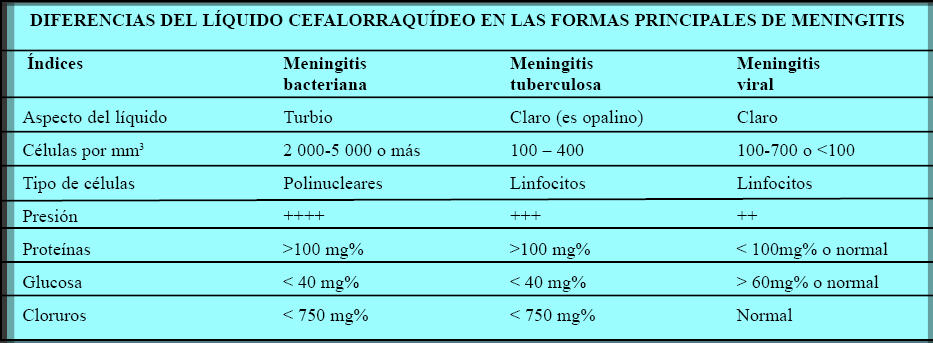 COMPLICACIONES
NEUROLÓGICAS    NO NEUROLÓGICAS
= Convulsiones         = Endocarditis
= Edema Cerebral     = Artritis piógena
= Hidrocefalia         = Bacteriemia
= Derrames subdural  = Shock séptico
= Empiema subdural   = Hipoglicemia
= Absceso cerebral   = Hipocalcemia
= Ventriculitis         = Hiponatremia
= Infartos             = Hipotermia
                         = T. Hidroelectrolíticos
                         = CID
                         = Falla múltiple órganos
                         = S. Waterhouse-Friderichsen
Síndrome de Waterhouse-Friderichsen
TRATAMIENTO MENINGITIS BACTERIANA
Medidas generales:
Ingreso en Unidad de Cuidados Intensivos
Mantener vías aéreas permeables
Vía venosa profunda
Monitorización continua signos vitales
Examen neurológico (conciencia, pupilas, convulsiones)
Mantener hidratación y electrolitos
Evitar sobrecarga hídrica y trastornos hidroelectrolíticos
MENINGITIS BACTERIANA TRATAMIENTO
Tratamiento sintomático:
Antipiréticos
Analgésicos
Anticonvulsivos: Diazepam bolo 10mg EV, Fenitoína 18mg/Kg EV, Tiopental 3-5mg/Kg EV 
Medidas anti-edema cerebral: elevación cabeza paciente 35-45 grados. Manitol 20% 0.25g/Kg EV, hiperventilación controlada (PaCO2 30-35mmHg)
MENINGITS AGUDA. TRATAMIENTO ESPECÍFICO
PAUTAS A SEGUIR:
 1. Iniciar rápidamente una vez tomadas muestras de sangre y LCR.
 2. El intervalo entre la evaluación del paciente y la 1ra dosis de antimicrobianos no debe exceder de 30 a 60 min.
 3. Selección del antimicrobiano dependerá de 
  resultado estudio LCR, edad y condiciones clínicas del paciente.
 4. Usar antibióticos EV y a dosis completa intermitente.
PAUTAS TERAPEUTICAS
Si hay signos de afectación focal



Si hay demora en resultado de la TAC y alta sospecha de meningitis bacteriana
REALIZAR TAC ANTES DE LA PL
HEMOCULTIVO
INICIO RAPIDO TTO. ANTIBIOTICO
MENINGITIS BACTERIANA. TRATAMIENTO EMPIRICO SEGÚN TINCION DE GRAM
MENINGITIS BACTERIANA TRATAMIENTO
Dosis usuales

 Cefotaxima ----------  2g cada  4 - 6 h
 Ceftriaxona ---------  2g cada 12 h
 Ceftazidima ---------  2g cada 8 h
 Vancomicina -------15 mg/kg cada 6-12 h (500-750 mg c/6 h)
 Meropenem ------------- 2 g cada 8 h
 Ampicillina ----------  2g cada 4/ h
 Penicilina G ------------ 4 millones uds cada 4 h
 Cloranfenicol ----------- 1 g cada 6 h
 TMT-SMX --------------- 5 mg/kg cada 6 – 8 h
Cefepime --------------- 2 g cada 8 h
Gentamicina ------------- 2 mg /kg cada 8 h
Moxifloxacina ----------- 400 mg cada 24 h
MENINGITIS BACTERIANA TRATAMIENTO COMPLEMENTARIO
DEXAMETASONA
Efecto beneficioso inhibiendo síntesis de IL-1 y bloqueando la producción de TNF alfa a nivel del RNA m, disminuye la resistencia a la reabsorción de LCR y estabiliza BHE.
Usar preferiblemente 20 min. antes de la 1ra dosis de antimicrobiano.
No altera la producción de TNF alfa una vez que esta ya ha sido inducida.
Beneficios mas notables en M. Neumococo
Dosis: 0.15 mg/Kg. EV c/ 6h por 2 a 4 d.
ENCEFALITIS POR VIRUS HERPES SIMPLE
Pródromos similares a influenza.
Cefalea, fiebre, alteraciones conductuales, lenguaje, convulsiones focales o recurrentes.
Afecta en especial los lóbulos temporales.
LCR pleocitosis frecuente.
PCR VHS en LCR rápido, sensible y especifico.
TAC y RMN útiles.
Enfermedad no tratada alta frecuencia de mortalidad o secuelas neurológicas. 
Tratamiento Aciclovir 10 mg/Kg. EV a pasar en 1h cada 8h por 14 a 21 días.
CMV: Cidofovir, ganciclovir,foscarnet.
Coriomeningitis linfocítica: Ribavirina
PAPILEDEMA
Tumores cerebrales
HTA maligna
TCE
Anoxia cerebral
Hipertensión endocraneana benigna
Supresión brusca tratamiento esteroides
Envenenamiento 
Drogas
Anomalías circulatorias: trombosis vena central retina
Mieloma múltiple
Macroglobulinemia Waldestrong
Policitemia vera
Diabetes Mellitus
PAPILEDEMA
Diabetes Mellitus
HAS
Sepsis SNC
S. Guillain Barré
Tumores de la médula espinal
Tirotoxicosis (exoftalmos maligno)
Hipercapnia
BIBLIOGRAFIA
1- Temas de Medicina Interna. Reynaldo Roca Goderich.
2- Diagnostico y tratamiento Medicina Interna. Vicente y colectivo de autores.
3- Tratado de Medicina Interna. Cecil-Loeb.
4- Medicina Interna. Farreras-Rozman.
PREGUNTAS DE COMPROBACION
1- Defina que entiende por meningoencefalitis aguda.
2- Mencione el cuadro clínico de un paciente con meningoencefalitis aguda.
2- Señale tres características del LCR de la meningoencefalitis bacteriana.
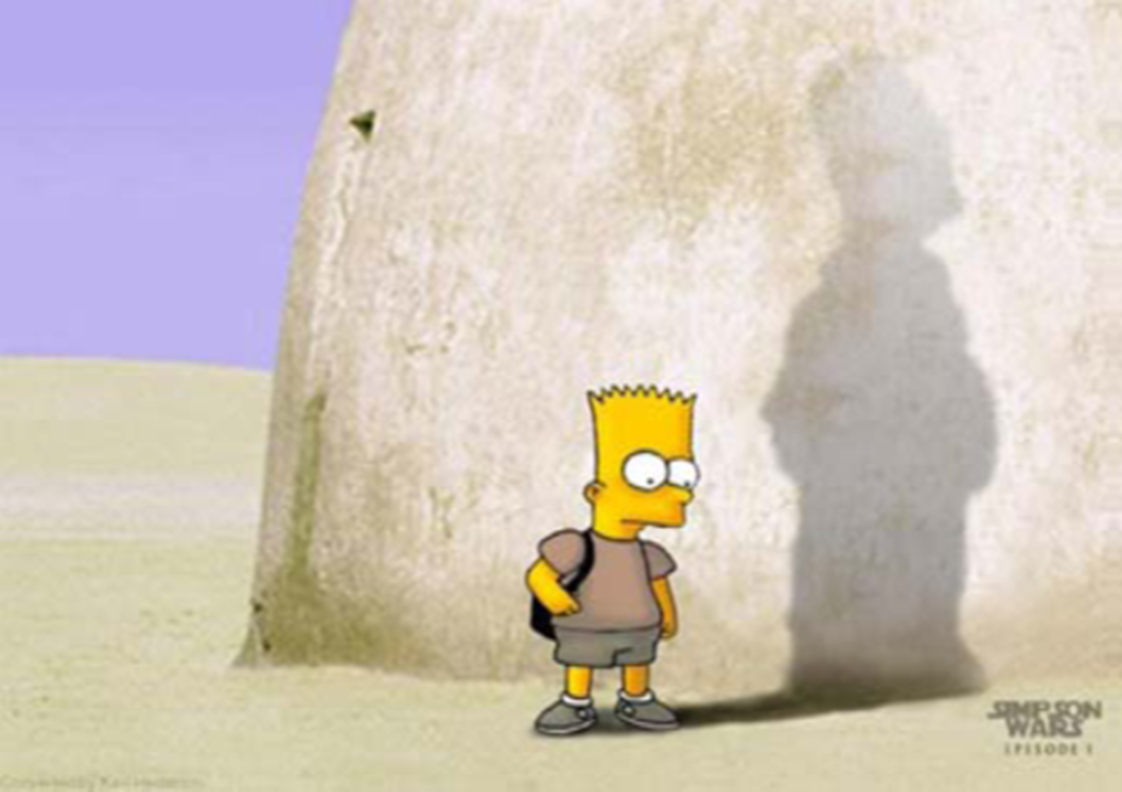